COM337 Computer Graphics
Hidden Surface Removal
Hidden-Surface Removal
In real world, we naturally cannot see things that are behind other opaque objects
In CG, this has to be done explicitly
all primitives go through the pipeline unless they are specifically eliminated
Hidden surfaces should be removed or equally, visible surfaces should be detected (also called visible-surface detection)
We will look at several techniques for this
Categories of Approaches
Object-space algorithms
Attempt to order the surfaces such that painting them in a particular order (back-to-front) produces the correct output
Doesn’t work well with the pipeline because objects will go through the pipeline in an arbitrary order and we need to have all surfaces available to sort them
Image-space algorithms
Works as part of the projection process
Determine for each pixel the affecting object(s)
Culling
Faces that we see from behind (whose normals point away from the viewer) will not be visible and can be eliminated easily
This elimination is called culling and it can be enabled in WebGL with 
gl.enable(gl.CULL_FACE)
Culling
We can select which faces to cull using the call gl.cullFace(face) where face is either gl.BACK or gl.FRONT (default is to cull back faces)
Culling will produce a correct image if you have a single, convex object. 
It cannot handle visibility when an object occludes another object
For this, we need to enable z-buffer or implement one of the other solutions
Z-Buffer
An image-space algorithm
For each pixel, we want to draw the closest object projecting to that pixel
But, the objects are processes in arbitrary order
So, for each pixel, we keep the distance of the currently drawn object
This information for all pixels is called depth buffer or z-buffer
This is what we enabled with gl.enable(gl.DEPTH_TEST) in the code examples
Z-Buffer
Initialize the z-buffer with a max value corresponding to the far plane
For each fragment, compare its depth (distance from view plane) with the current value in z-buffer
If greater, it means we are already showing a closer surface, so, ignore. 
Otherwise, this new fragment is closer, so, use it to set the color in color buffer and update the value in z-buffer
Z-Buffer
Advantages:
Simple
A z-buffer is part of what makes a graphics card “3D”
Computing the required depth values is simple
Disadvantages:
Over-renders - worthless for very large collections of polygons
Depth quantization errors can be annoying
Can’t easily do transparency or filtering for anti-aliasing (Requires keeping information about partially covered polygons)
A-Buffer Method
An extension of the z-buffer idea
developed at LucasFilm Studios
An antialiasing, area averaging, visibility-detection method
Accumulation-buffer
stores a variety of surface data in addition to depth values
allows a pixel color to be computed as a combination of different surface colors for transparency and anti-aliasing effects
9
A-Buffer Method
At each pixel, maintain a list of polygons sorted by depth
Algorithm: When processing polygons (first pass):
if polygon is opaque, insert into list, removing all polygons farther away
if polygon is transparent or only partially covers pixel, insert into list, but don’t remove farther polygons
10
A-Buffer Method
Algorithm: Rendering pass
At each pixel, traverse buffer using polygon colors and coverage masks to calculate composite pixel color
Advantage:
Can do more than Z-buffer
Anti-aliasing, transparent surfaces without ordering
Disadvantages:
Not implemented in hardware, and software implementation is slow
Still at heart a z-buffer: Over-rendering and depth quantization problems
11
Scan Line Algorithm
Assume polygons do not intersect one another
Except maybe at edges or vertices
Observation: across any given scan line, the visible polygon can change only at an edge
Algorithm:
fill all polygons simultaneously
at each scan line, use edge information from polygon tables to find crossing points
keep record of current depth at current pixel  - use to decide which is in front in filling span
12
Scan Line Algorithm
13
Scan Line Algorithm
zs
zs
xs
xs
Spans
zs
Where polygons overlap, draw front polygon
xs
14
Scan Line Algorithm
Advantages:
Simple
Potentially fewer quantization errors (more bits available for depth)
Don’t over-render (each pixel only drawn once)
Filter anti-aliasing can be made to work (have information about all polygons at each pixel)
Disadvantages:
Invisible polygons complicate matters
Non-intersection criteria may be hard to meet
15
Scan Line Algorithm
Procedure only works correctly if surfaces do not cut through or cyclically overlap each other.  In such cases we could divide the surfaces to eliminate overlaps:
16
Depth Sorting
The 'painter's algorithm'
Sort polygons according to depth
Resolve ambiguities
Render from back to front (modifying order on the fly)
Would be very easy if z coordinates of polygons never overlapped
But this happens and to solve depth order ambiguities
Next pages
17
18
19
20
21
22
23
Depth sorting
Advantages:
Filter anti-aliasing works fine
Composite in back to front order with a sequence of over operations
No depth quantization error
Depth comparisons carried out in high-precision view space
Disadvantages:
Over-rendering
Potentially very large number of splits - (n2) fragments from n polygons
24
25
Computing ray-object intersections.
The heart of ray tracing.
e.g sphere ( the easiest ).
Expand, substitute for x,y & z.
Gather terms in t.
Quadratic equation in t.

Solve for  t.

No roots – ray doesn’t intersect.
 1 root – ray grazes surface.
 2 roots – ray intersects sphere,
                  (entry and exit)
26
[Speaker Notes: Very important.]
Ray-polygon intersection.
Easier
1)     Determine whether ray intersects polygon’s plane.
2)     Determine whether intersection lies within polygon.
Easiest to determine with an orthographic projection onto the nearest axis and the 2D point-in-polygon test.
z
Ray
x
y
27
Ray casting.
Easy to implement for a variety of primitives – only need a ray-object intersection function.
Pixel adopts color of nearest intersection.
Can draw curves and surfaces exactly – not just triangles 
Can generate new rays inside the scene to correctly handle visibility with reflections, refraction, etc – recursive ray-tracing.
Can be extended to handle global illumination.
But… too expensive for real-time applications.
28
Examples of Ray-traced images.
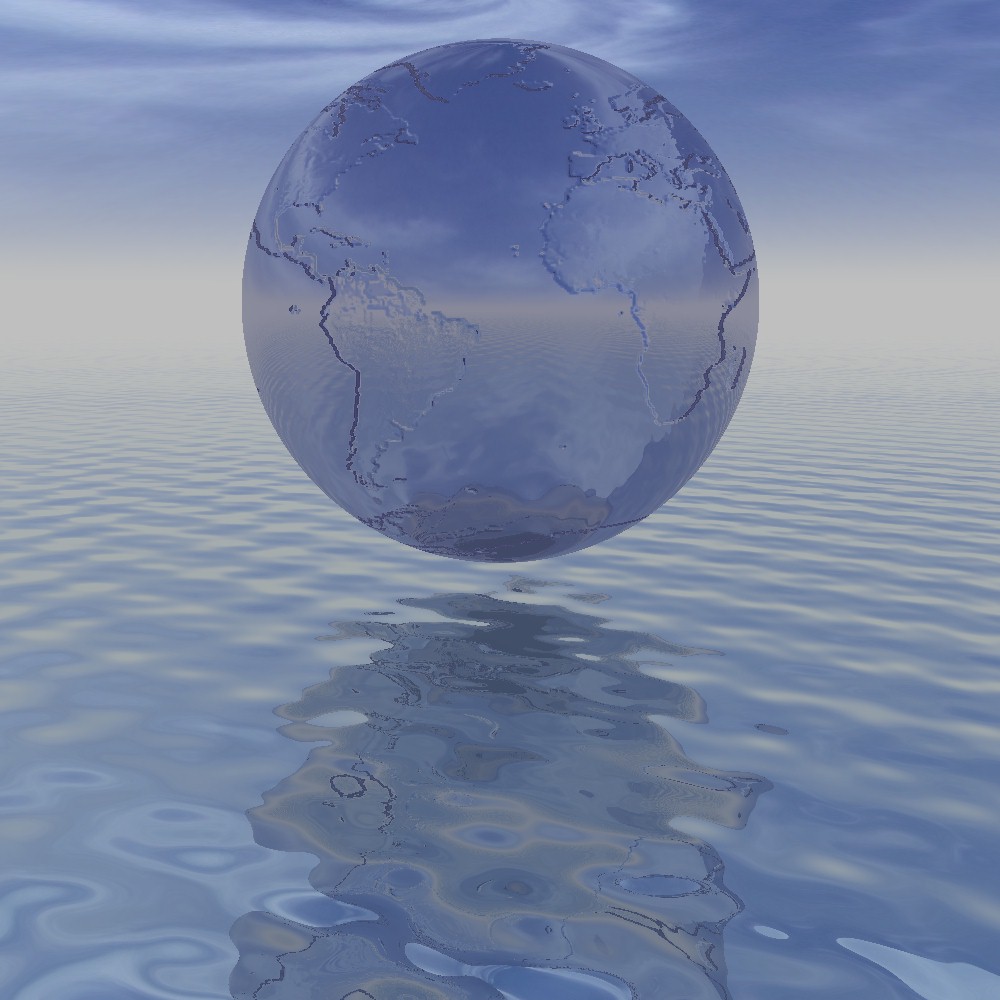 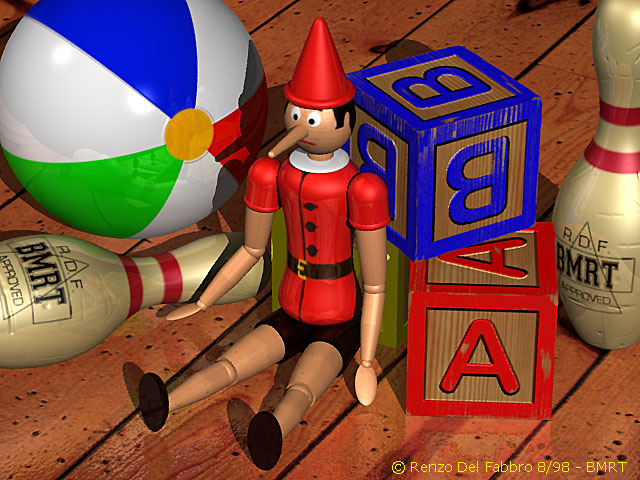 29
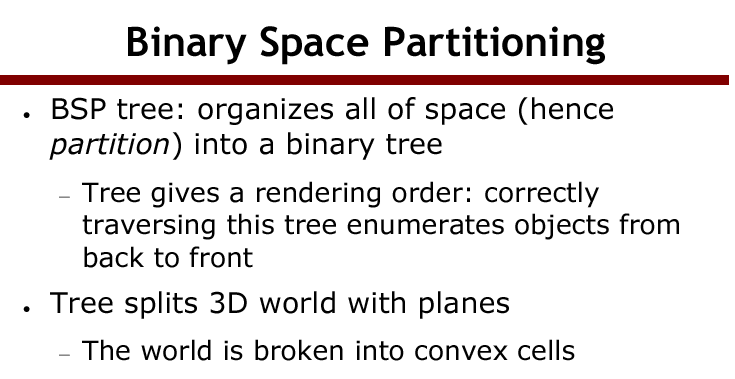 30
Use of BSPs in VSD
BSP trees will split up objects so that the painter's algorithm will draw them correctly without the need for a Z-buffer and eliminate the need to sort the objects :
a simple tree traversal will yield the objects in the correct order. 
It also serves as base for other algorithms, such as visibility lists, which seek to reduce overdraw.
However, building the tree for scene pre-processing is time consuming, which makes it difficult and inefficient to directly implement moving objects into a BSP tree. 
This is often overcome by using the BSP tree together with a Z-buffer (using the Z-buffer to correctly merge movable objects onto the background scene).
31
BSP Tree.
A lot of computation required at start.
Try to split polygons along good dividing plane
Splitting intersected polygon may be costly
Inexpensive to check visibility once tree is set up.
Can be used to generate correct visibility for arbitrary views. 
 Efficient when objects don’t change very often in the scene.
32
BSP-Tree Example
A
A
C
4
-
3
+
C
B
-
B
+
-
+
1
3
2
4
1
2
View of scene from above
33
Building BSP-Trees
Choose polygon (arbitrary)
Split its cell using plane on which polygon lies
May have to chop polygons in two (Clipping!)
Continue until each cell contains only one polygon fragment
Splitting planes could be chosen in other ways, but there is no efficient optimal algorithm for building BSP trees
Optimal means minimum number of polygon fragments in a balanced tree
34
BSP (Binary Space Partitioning) Tree.
Choose polygon arbitrarily 

Divide scene into front (relative to normal) and back half-spaces.

Split any polygon lying on both sides.

Choose a polygon from each side – split scene again.

Recursively divide each side until each node contains only 1 polygon.
5
2
3
1
4
View of scene from above
35
5
5a
5b
2
3
1
4
3
back
front
1
2
5a
4
5b
BSP Tree.
Choose polygon arbitrarily 

Divide scene into front (relative to normal) and back half-spaces.

Split any polygon lying on both sides.

Choose a polygon from each side – split scene again.

Recursively divide each side until each node contains only 1 polygon.
36
BSP Tree.
5
5a
5b
2
Choose polygon arbitrarily 

Divide scene into front (relative to normal) and back half-spaces.

Split any polygon lying on both sides.

Choose a polygon from each side – split scene again.

Recursively divide each side until each node contains only 1 polygon.
3
1
4
3
back
front
2
4
5b
front
5a
1
37
5
5a
5b
2
3
1
4
3
back
front
2
4
front
5a
1
5b
BSP Tree.
Choose polygon arbitrarily 

Divide scene into front (relative to normal) and back half-spaces.

Split any polygon lying on both sides.

Choose a polygon from each side – split scene again.

Recursively divide each side until each node contains only 1 polygon.
38
BSP Tree.
5
2
Choose polygon arbitrarily 

Divide scene into front (relative to normal) and back half-spaces.

Split any polygon lying on both sides.

Choose a polygon from each side – split scene again.

Recursively divide each side until each node contains only 1 polygon.
3
1
4
5
back
4
back
Alternate formulation starting at 5
3
front
1
back
2
39
Displaying a BSP tree.
Once we have the regions – need priority list
BSP tree can be traversed to yield a correct priority list for an arbitrary viewpoint.
Start at root polygon.
If viewer is in front half-space, draw polygons behind root first, then the root polygon, then polygons in front.
If polygon is on edge – either can be used.
Recursively descend the tree. 
If eye is in rear half-space for a polygon – then we can back face cull.
40
5
3
back
front
5a
2
5b
4
2
front
back
back
5a
1
5b
3
1
4
Drawing with a BSP
Suppose eye is positioned here
Determine object order - from back to front
Eye is in front of root (3) so draw all behind (3) then (3) then all in front of (3)
When drawing in front of (3) we see that eye is behind the subtree root (2)
So we draw all in front of (2), then (2), then behind (2)
.... drawing order is 4, 5b, 3, 5a, 2, 1
This way the later objects can be drawn over the earlier objects with correct results
41